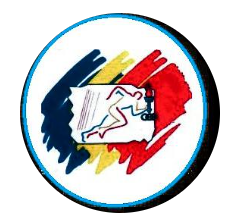 Campania 
L.P.S. Câmpulung
Programul 
Național
Echipa
L.P.S. Câmpulung
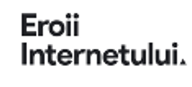 STEP BY STEP 
PE INTERNET
Click pe siguranță!
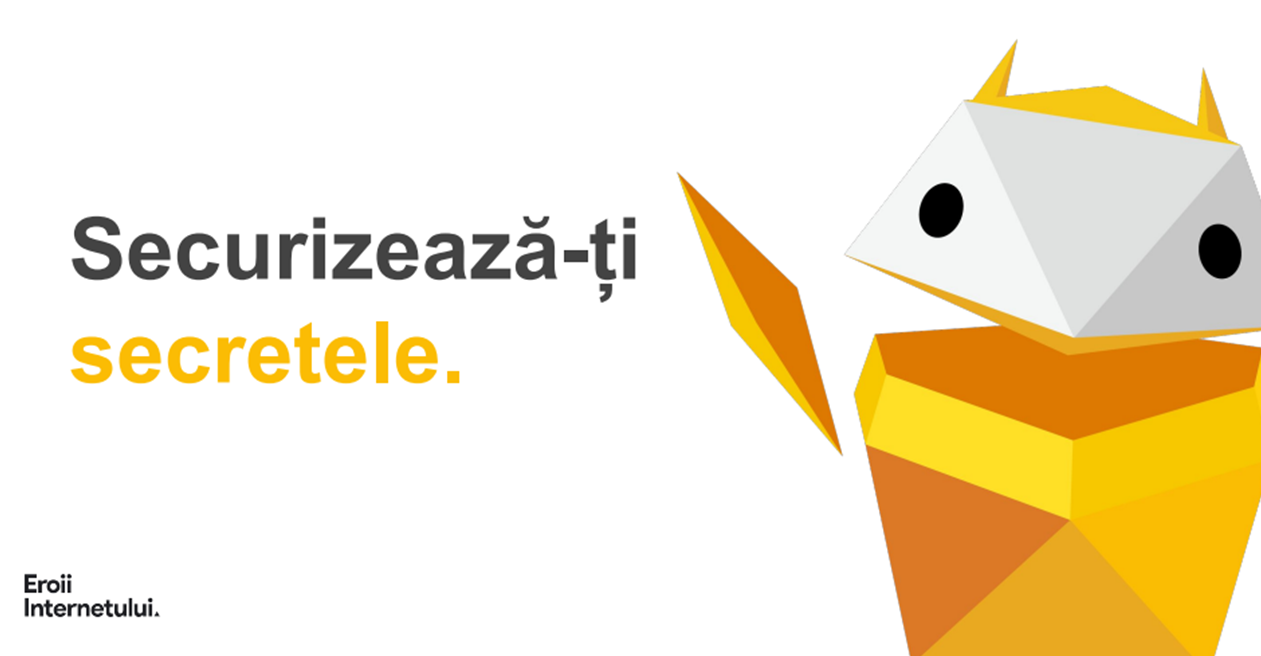 Într-o lume din ce în ce mai conectată, în care mare parte din viață se desfășoară online, este important să fim mereu la curent cu potențialele pericole care există în acest spațiu virtual.
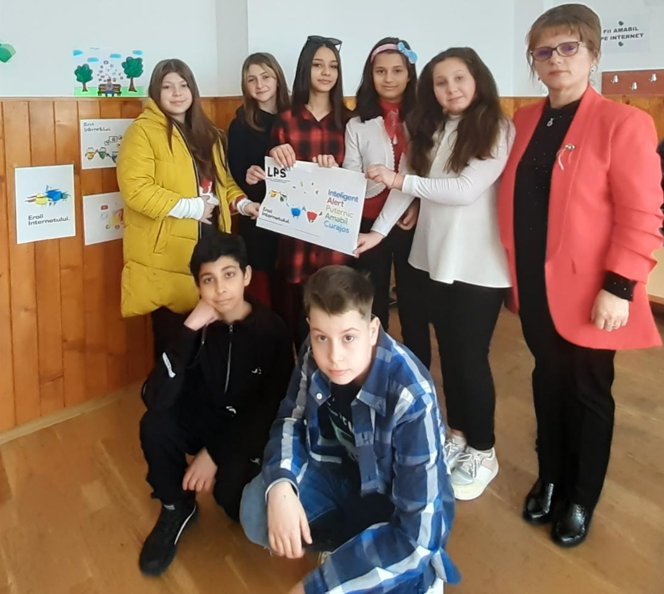 Când este folosit în mod corect, internetul are un potențial uriaș de a lărgi orizonturile și de a stimula creativitatea oricui.   
Un click greșit însă, ne poate pune în mare pericol, atunci când nu conștientizăm riscurile. Internetul poate fi un loc crud și neiertător când intră în peisaj personajele rău intenționate, iar copiii sunt mai vulnerabili în fața pericolelor din mediul online.
Siguranța începe 
cu o parolă!
ȘULCĂ (SÎRBU) Roberto
PANĂ Delia Maria 
ȘERBAN Alexia Maria 
PĂUNA Beatrice 
ENACHE Elisa Rebeca 
LĂZĂROIU Ayan Nicolas
COMAN Anastasia 
Coordonator, 
prof. JANȚĂ Florentina
O parolă puternică:
este formată din cel puțin 8 caractere
reprezintă combinații între litere (majuscule și litere mici) și simboluri
nu conține informații personale (nume, adresă, număr de telefon, CNP, data nașterii)
nu trebuie comunicată nimănui
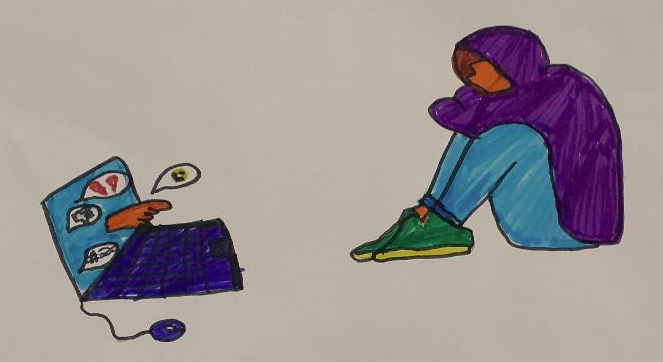 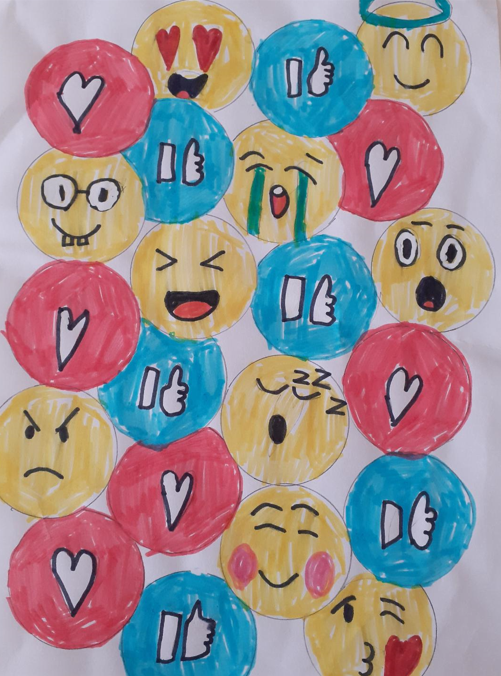 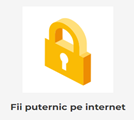 Copiii învață:
să distribuie prudent informații
ce au voie să distribuie și cu cine
să nu se lase păcăliți online
să deosebească realul de fals
cum să-și securizeze secretele
cum să fie amabili pentru a descuraja bullying-ul
să fie curajoși și deschiși
să întrebe un adult când întâlnesc ceva suspect pe internet
Amprenta digitală
like-uri, comentarii, fotografii, înregistrări
ne reprezintă online
ne afectează reputația (ceea ce cred oamenii despre noi)
o putem oferi cuiva atunci când îi împărtășim parola


IMPORTANT!!!
Nu împărtășiți parolele!!!!
Copiii fericiți sunt copiii care se simt în siguranță.
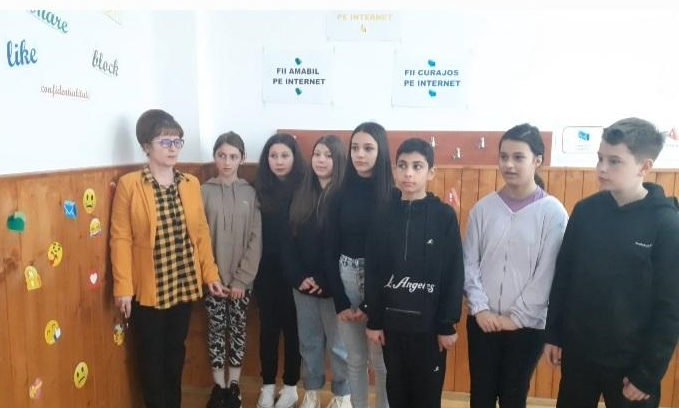 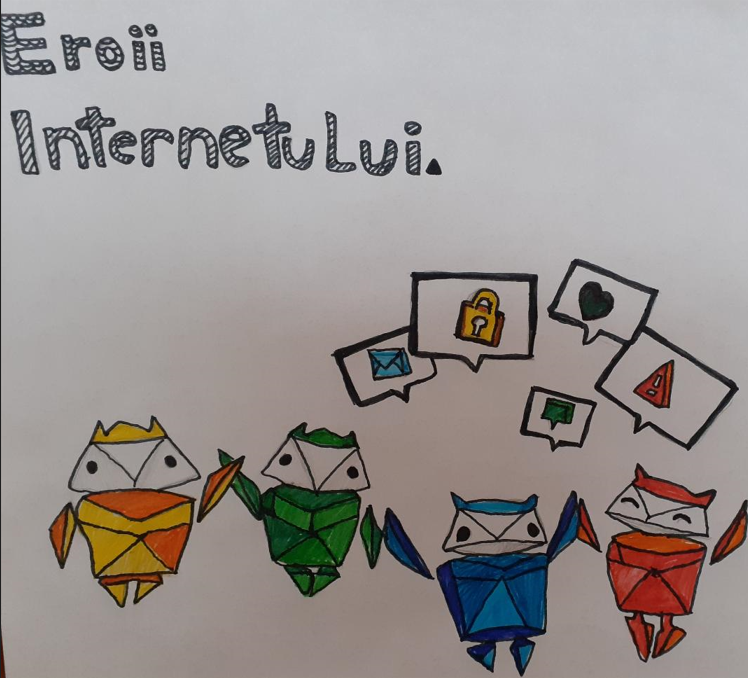 Dorim să facem o lume mai bună în mediul online.
Accesați 
https://adfaber.org/eroii-internetului/
Mesaj pentru elevi, cadre didactice, părinți